Data Science @ FCUL
João Marques Silva, FCUL
Plan
What?
Why?
How?
Who?
When?
What is Data Science?
Statistics 
(w/ fancy name)?
Data Science?
Big Data?
(w/ modern name?)
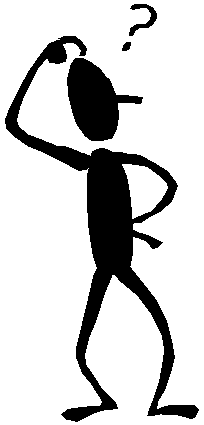 Analytics?
Does it matter?
What is Data Science?
Data science is an interdisciplinary field of scientific methods, processes, algorithms and systems to extract knowledge or insights from data in various forms, either structured or unstructured.
Wikipedia
Statistics
Visualization
Data Mining
Machine Learning
Artificial Intelligence
Algorithmics
Security 
& Trust
Distributed Computing
Database Systems
Knowledge Engineering
Web Science
IoT, NLP, …
Medicine,
Biology
Marketing,
Banking, …
Physics,
Astronomy
Chemistry
Fascinating new interdisciplinary field
What is Data Science?
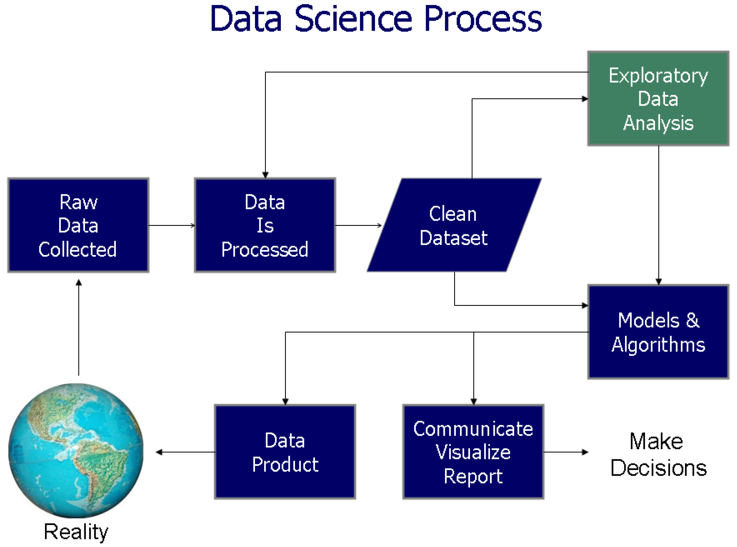 Wikipedia
Why Data Science?
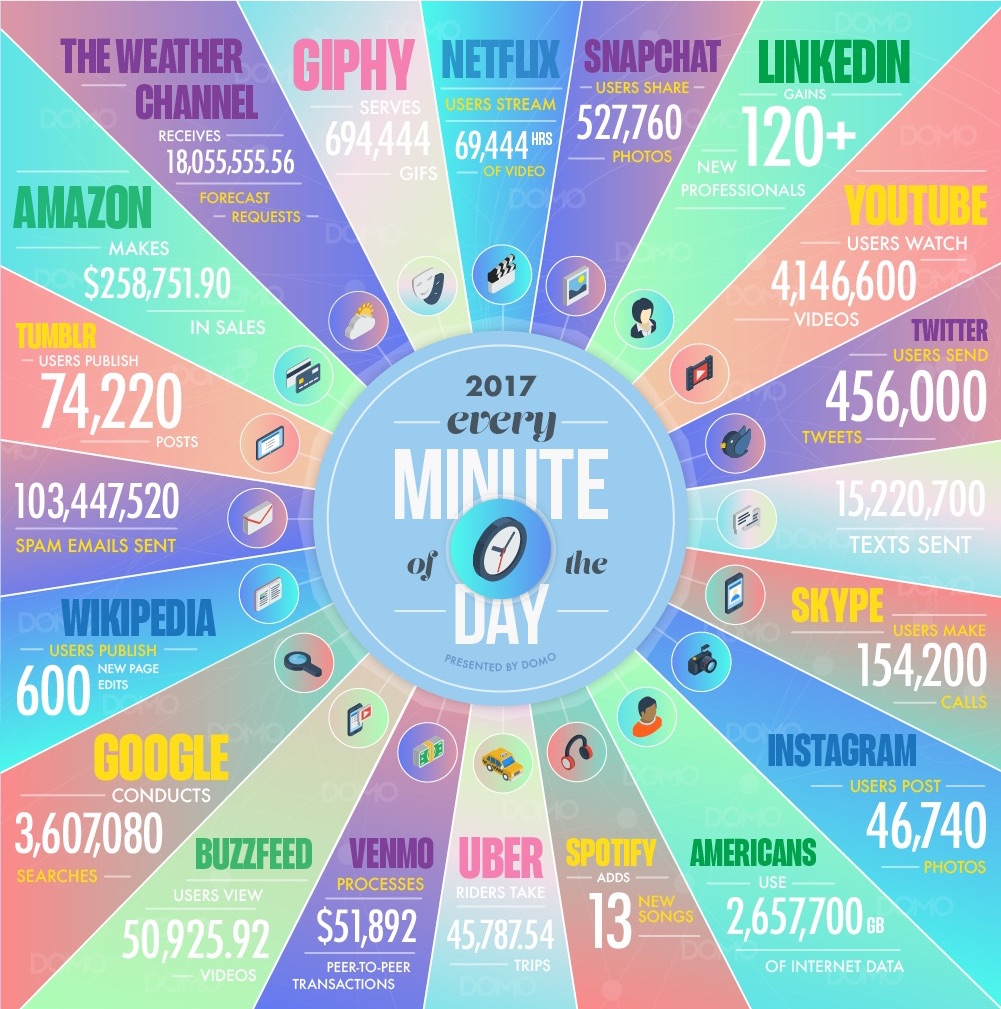 Data Never Sleeps!
Domo, 2017
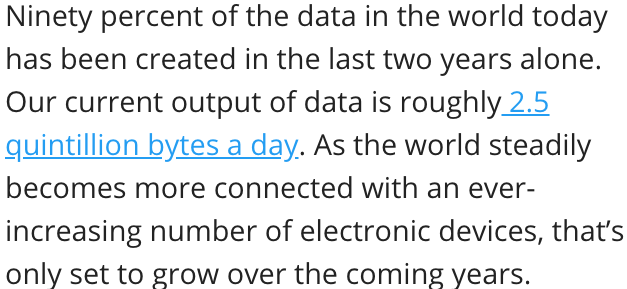 iflscience, Jul 17
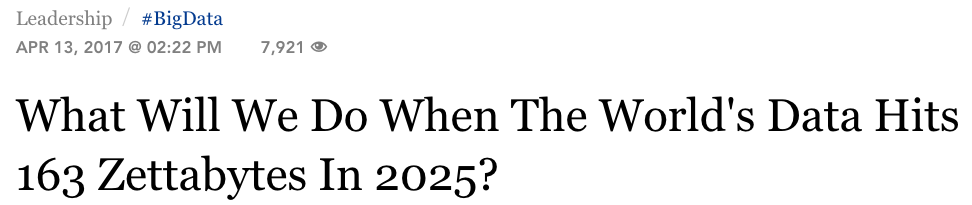 Forbes, Apr 17
Domo, 2017
Why Data Science?
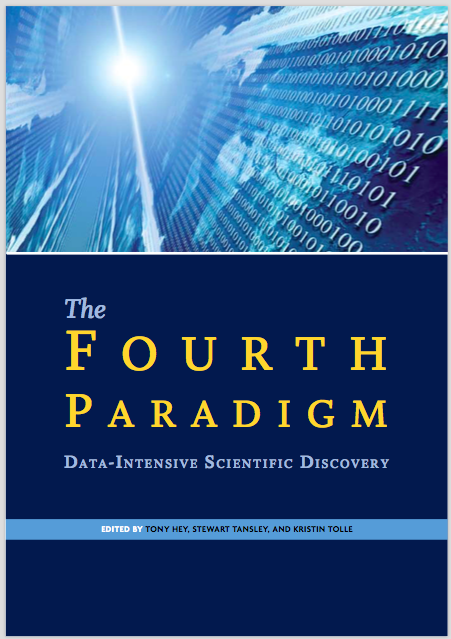 IEEE Proc, 2011
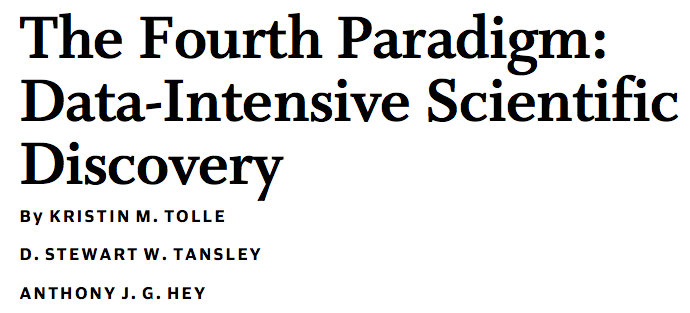 Science paradigms: Empirical, Theoretical, Computational and Data-driven (eScience)
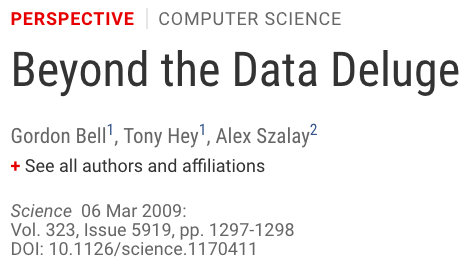 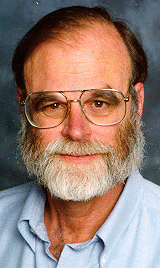 2009
Jim Gray
Why Data Science (before 2016)?
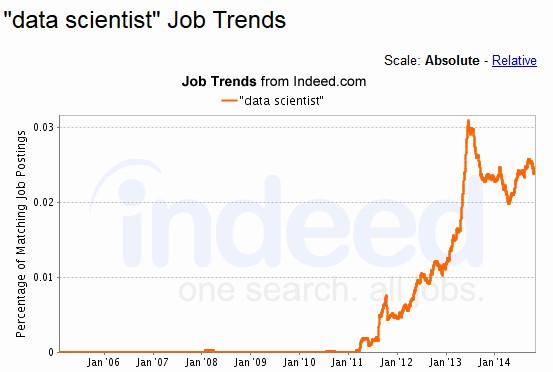 Term has long history: 1960s, 70s, 1996, 1997, 00s
Why Data Science (in 2016/17)?
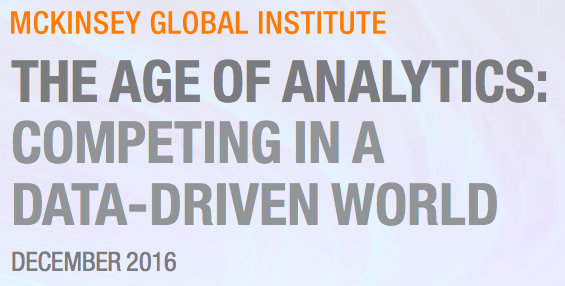 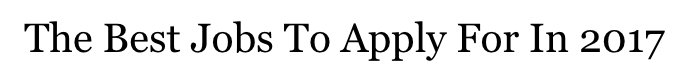 Forbes, Jan 17
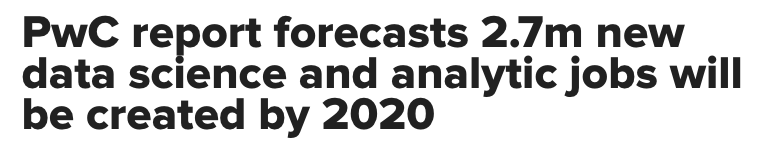 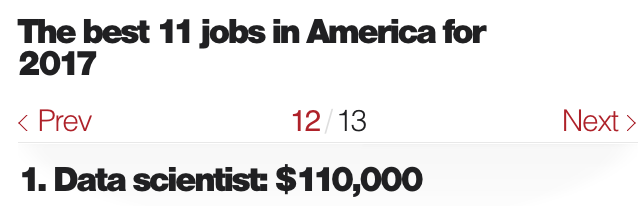 Gigabit Mag, Jun 17
CBSnews, Jan 17
Why Data Science (in 2017/18)?
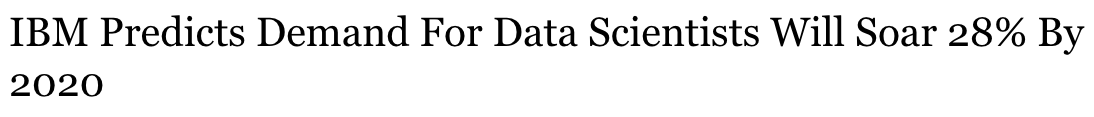 Forbes, May 17
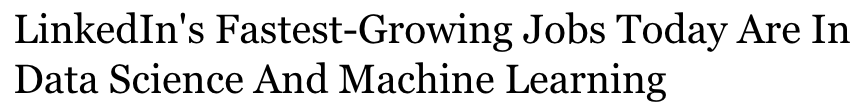 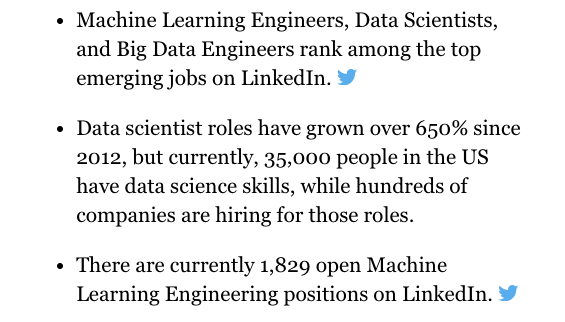 Forbes, Dec 17
Forbes, Dec 17
Why Data Science (in 2017/18)?
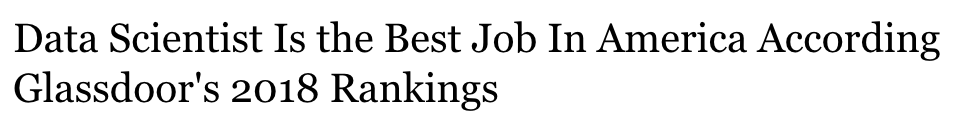 Forbes, Jan 18
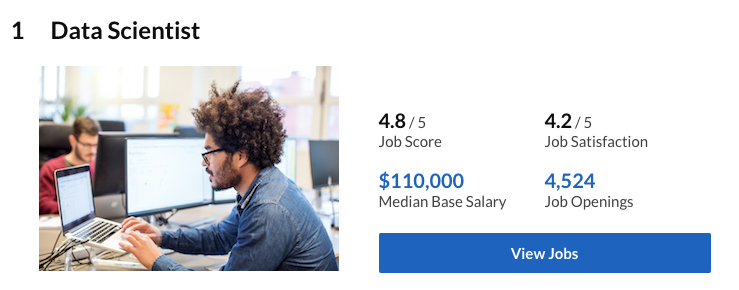 Glassdoor, Jan 18
Why Data Science?
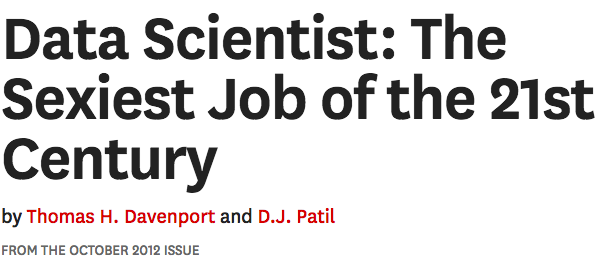 HBR, Oct 12
Why Data Science?
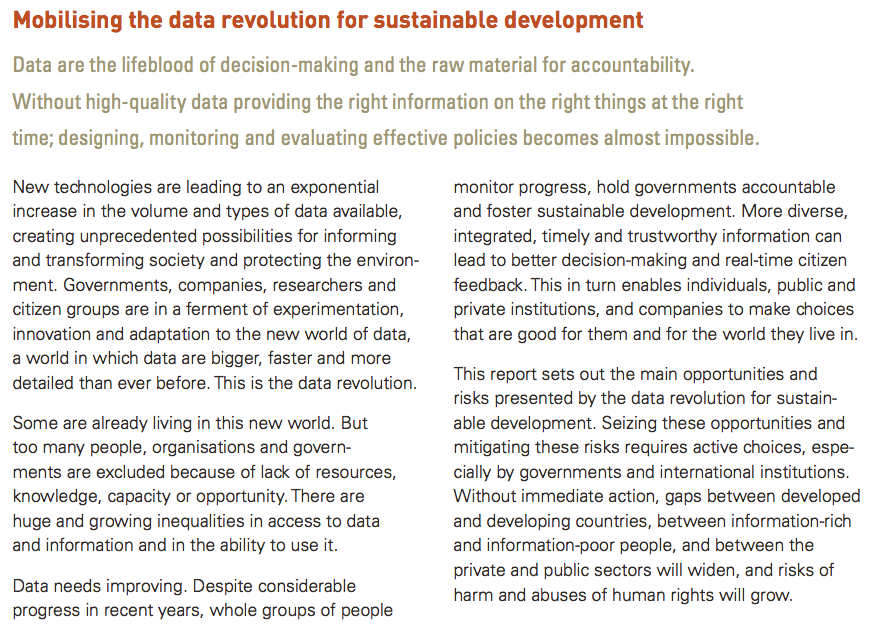 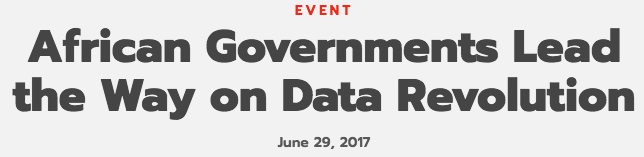 Data4sdgs, Jun 17
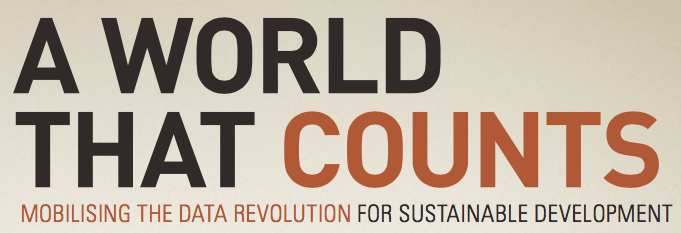 UN, 2014
The Need for Data Literacy
Data literacy is the ability to read, create and communicate data.
Wikipedia
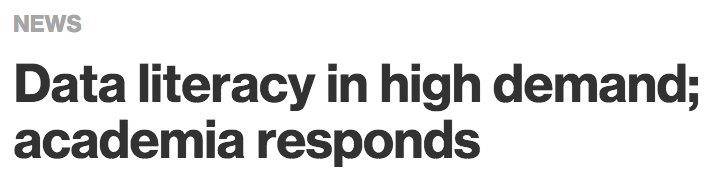 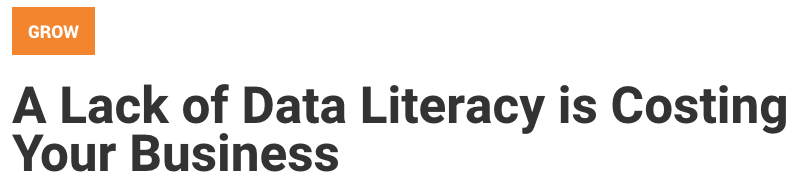 Techtarget, Jun 17
Inc.Com, Jan 18
∴ An imperative to provide training (and research) in Data Science!
How to Data Science (@FCUL)?
Training & Outreach
Research & Innovation
3rd Cycle
High
Impact
Post Grad Training
2nd Cycle
DSI @ LASIGE
1st Cycle
Tech Transfer
Partnerships
Training
High Schools
Post-Graduation in DS – 2017/18
Adapt to PT requirements
Instantiation: Univ. Southampton, UK
EDSA Recommendations
Post-Graduation in DS – 2017/18
G0: Mandatory Courses
18 ECTS
G1: Statistics
12 ECTS
G2: Foundations
12 ECTS
60 ECTS
1 Year
G3: Technology
12 ECTS
G4: Electives
6 ECTS
PGDS – Courses (each 6 ECTS)
G0: Mandatory (18 ECTS)
Foundations of Data Science (3 ECTS)
Data Science Seminar (3 ECTS)
Machine Learning
Database Technologies
G1: Statistics (12 ECTS)
Statistical Models
Bayesian Statistics
Decision & Prediction Processes
Multivariate Data Analysis
Statistical Methods
Probability & Statistics
Computational Methods in Statistics & OR
G2: Foundations (12 ECTS)
Data Mining
Complements of Machine Learning
Foundations of the Semantic Web
Design & Analysis of Algorithms
Modeling in Physics & Engineering	
Quantitative Methods in Systems Biology
G3: Technologies (12 ECTS)
Data Visualization
Data Processing Technologies
Web Applications
Cloud Computing
Intrusion Detection & Tolerance
Cluster & Multicore Programming
PGDS – Courses (each 6 ECTS)
G4: Electives (6 ECTS)
Bioinformatics
Internet of Thins
Elementary Statistical Physics
Data Analysis in the Life Sciences
“Omics” Approaches in the Life Sciences
Computational Mathematics
Topics in Mathematics
Other courses*: …
Overall adequate mix of theory and practice
Interest from PT, EU, South America, Middle East, etc.
Sample of Technologies
Scikit-learn, Orange, RapidMiner, KNIME, Anaconda, etc.
Python, R, Julia, Scala
SQL, NoSQL,
MongoDB, etc.
Spark, Hadoop,
Map reduce, etc.
MSc in DS (MCD) – 2018/19
G0: Mandatory Courses
18 ECTS
G1: Statistics
12 ECTS
G2: Foundations
12 ECTS
120 ECTS
2 Years
G4: Electives
6 ECTS
G3: Technology
12 ECTS
MSc Thesis
54 ECTS
Intro to Research
6 ECTS
MSc in DS -- Courses
Courses shared
with PGDS
Students can attend some courses at IST
(and vice-versa)
Our Site(s)
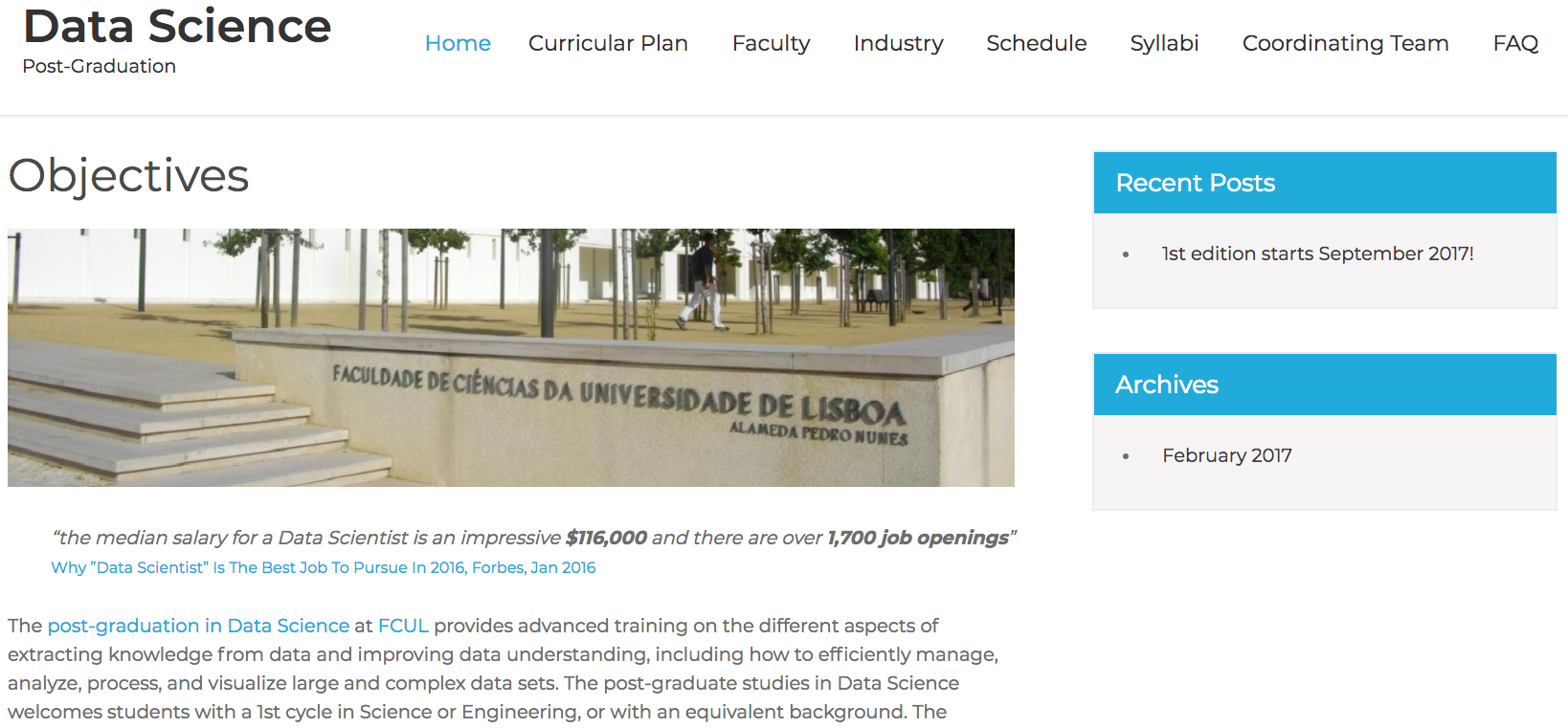 http://datascience.campus.ciencias.ulisboa.pt/
Our Site(s)
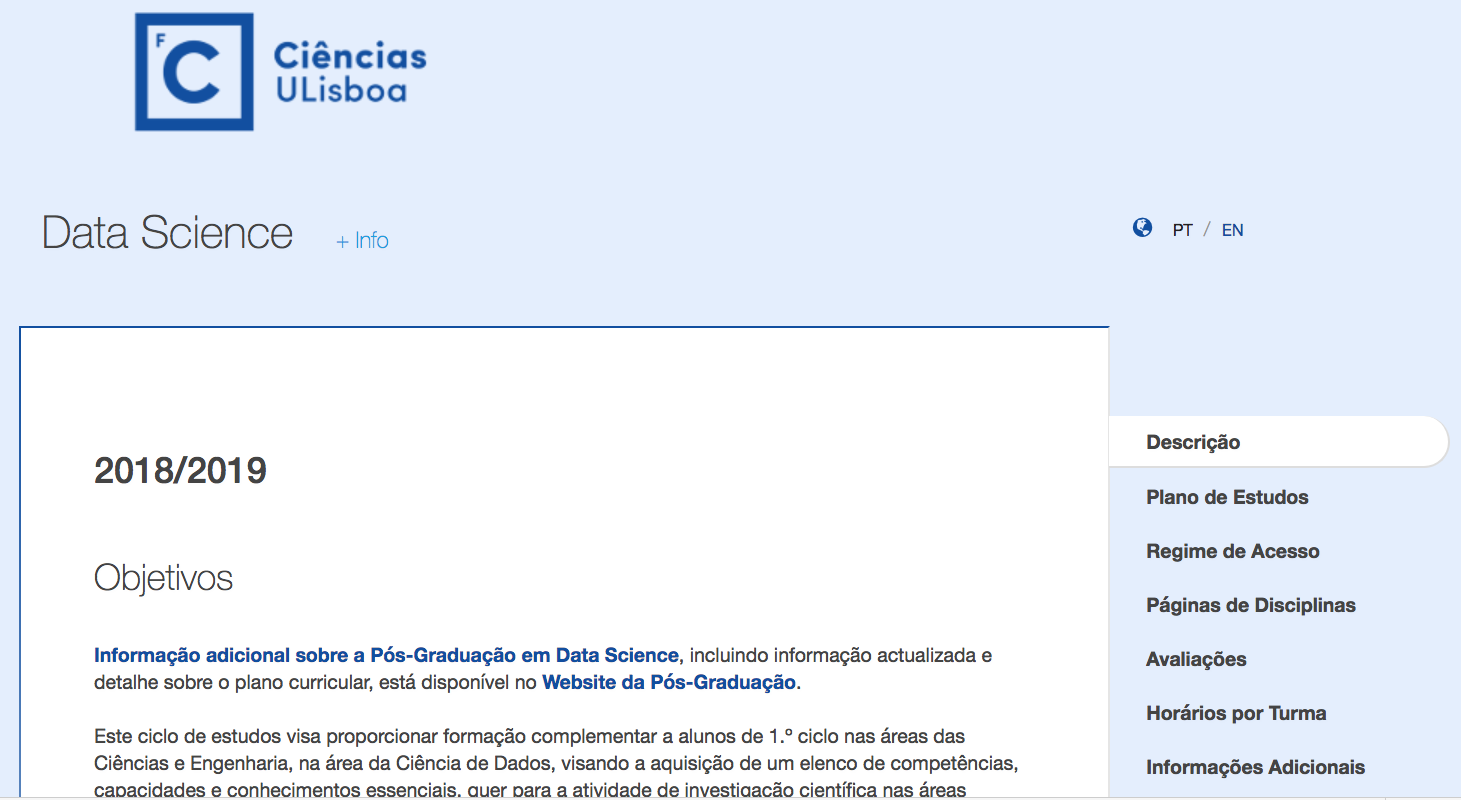 https://fenix.ciencias.ulisboa.pt/degrees/pgdsc-283025459904514
When Data Science?
Additional plans ...
MCD: 2018/19
PGDS: 2017/18
Research in Data Science?
@ LASIGE
Data & Systems Intelligence: >10 PIs
Bioinformatics
…
Medical Informatics
Data Mining / Clustering
Ontologies
Chemo Informatics
Cloud Computing
Optimization
Logic in CS
Knowledge Engineering
Questions?